Муниципальное автономное дошкольное образовательное учреждение города Новосибирска «Детский сад №  81 «Дошкольная академия»
Проект 
«День самоуправления» - эффективный метод взаимодействия с родителями как участниками образовательного процесса

Старший воспитатель
Матвеева Валентина Геннадьевна
Актуальность1. взаимодействие с семьями воспитанников - партнёрство ,которое характеризуется как «совместная ответственность за воспитание детей». 2. стремление образовательных учреждений к открытости
Гипотеза  - при зарождении новой инновационной формы взаимодействия с родителями, повысится уровень их просвещенности в вопросах воспитания, обучения и развития своих детей, даст возможность привлечь родителей к жизни детского сада.
Цель проекта – педагогическое просвещение родителей через привлечение их в образовательный процесс ДОУ.Задачи:1.	Вовлечь родителей в воспитательно-образовательныйпроцесс;2.	Повысить психолого-педагогические компетенции родителей в вопросах деятельности педагогов в ДОУ;3.	Способствовать обогащению педагогического опыта, укреплению детско-родительских отношений.4.	Сформировать новую традицию в МАДОУ д/с № 81 – День самоуправления.
Условия реализации проекта:1. организационные, 2. кадровые, 3. программно-методические, 4. психолого-педагогические.
Направления деятельности:1. Просветительское (представление информации для повышения психолого-педагогической, правовой культуры родителей);2. Практически-действенное (повышение заинтересованности родителей в выполнении общего дела, проявлении творческих способностей, полноценном эмоциональном общении).
Этапы реализации проекта:I – организационный (1 октября-1 ноября 2015 г),II - реализация проекта (1 -17 ноября 2015 г)III – заключительный (18-23 ноября)
В ходе реализации этого проекта были достигнуты следующие результаты:1.	У родителей расширились представления о профессиональной деятельности сотрудников ДОУ, сформировалось представление о значимости профессии воспитателя в обществе.2.	Педагогический коллектив сблизился с родителями в вопросах воспитания и обучения детей.3.	Партнерские отношения между ДОУ и родителями стали более тесными.4.	Педагогическая культура родителей повысилась (родители приобрели на практике знания о режиме детей в детском саду, познакомились с возрастными особенностями детей в группах, на опыте попробовали различные способы организации свободного времени детей в коллективе).
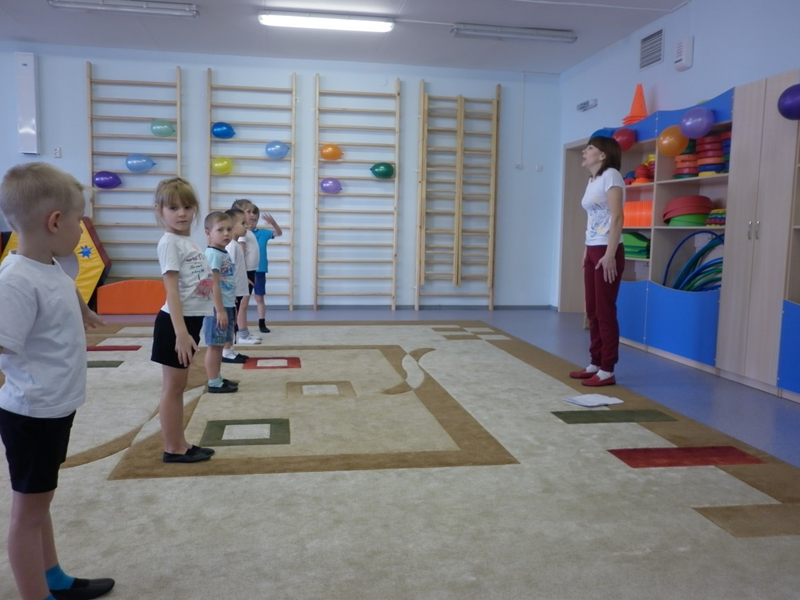 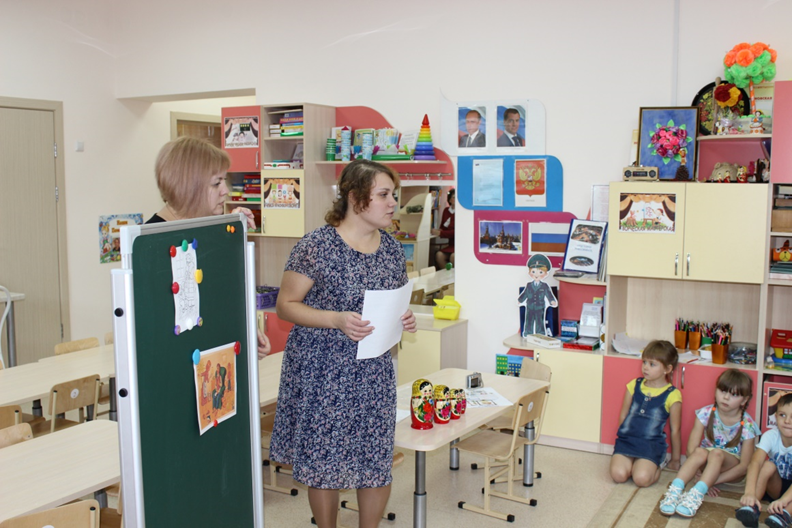 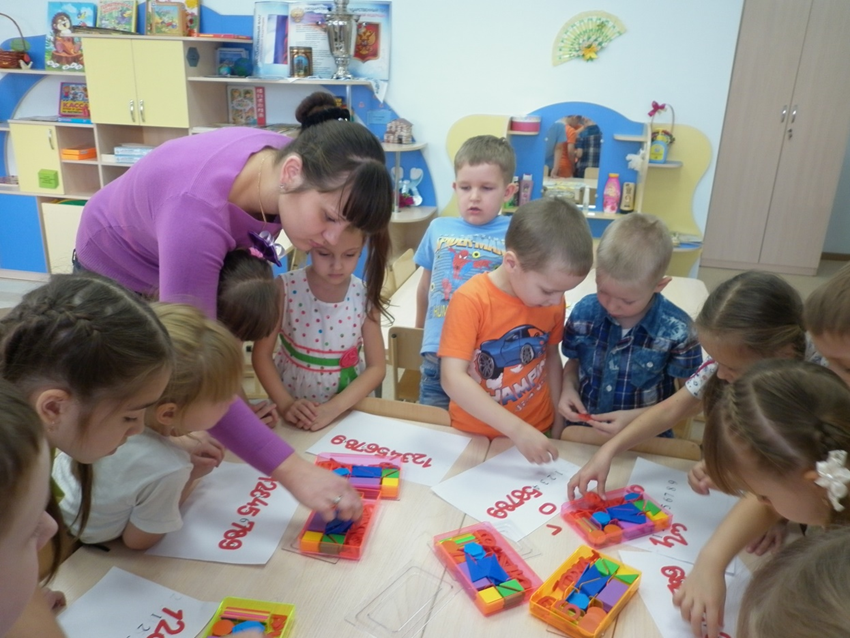 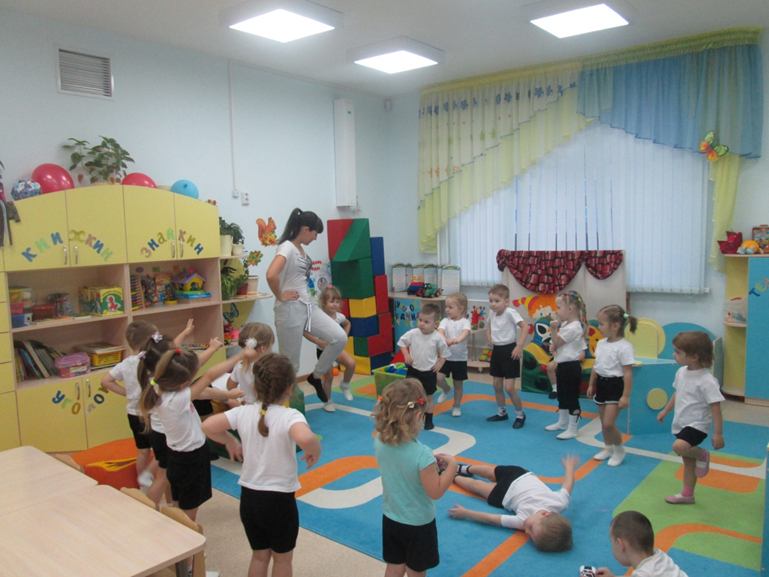 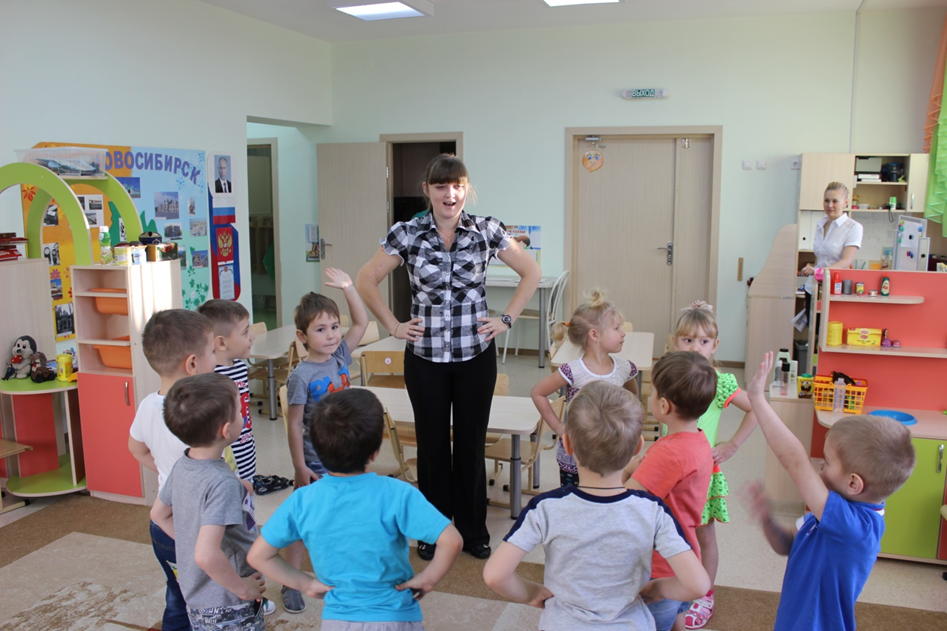 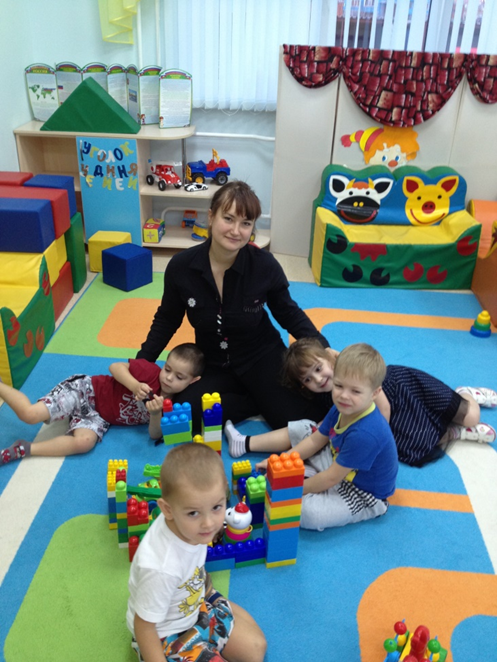 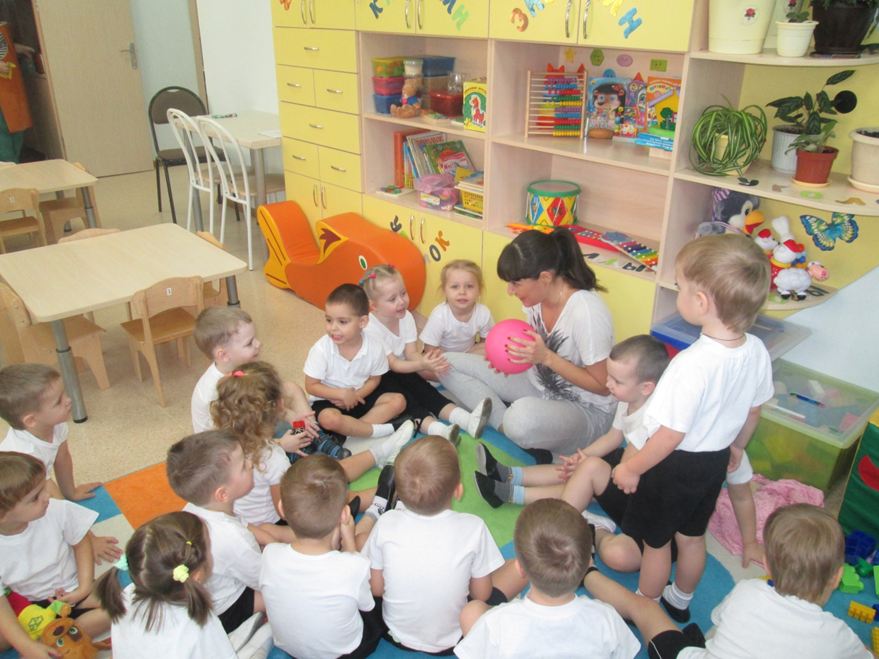 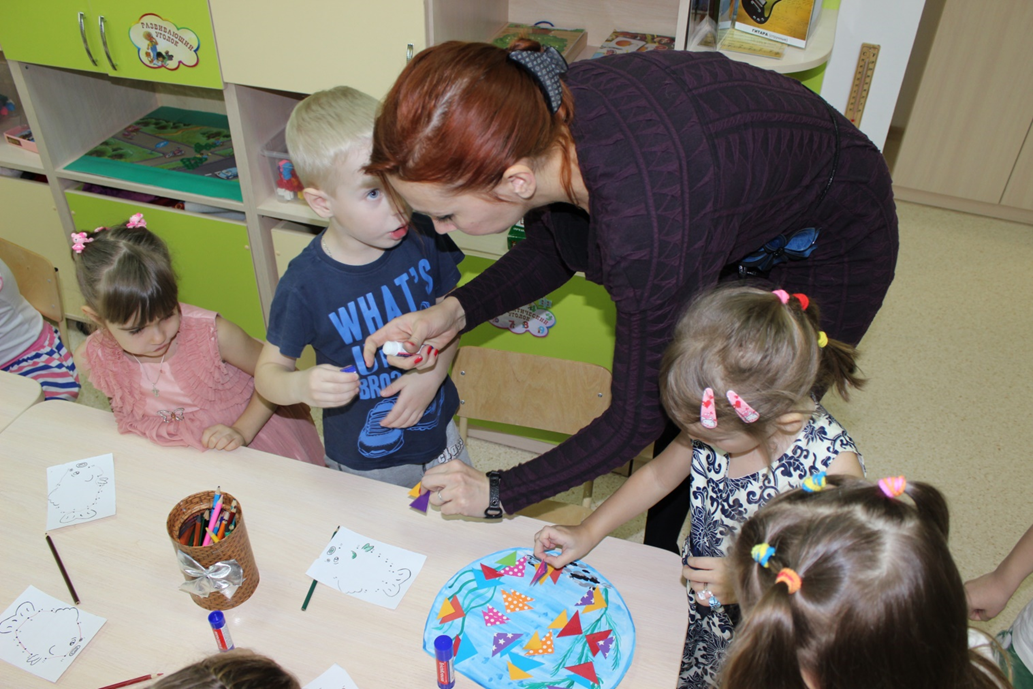 Спасибо за внимание!